CAN YOU SPOT THE PATTERNS?
AND THE SHAPES?
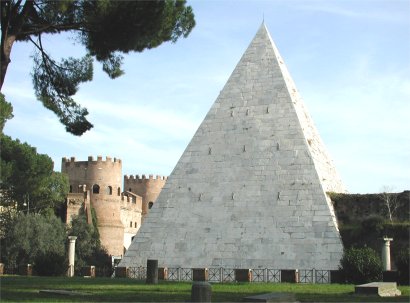 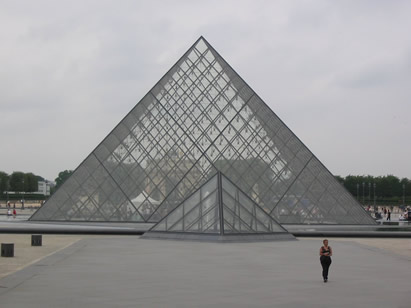 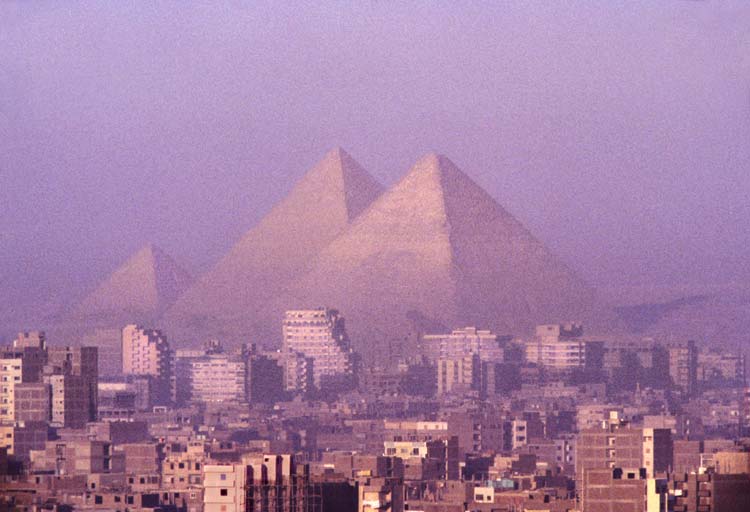 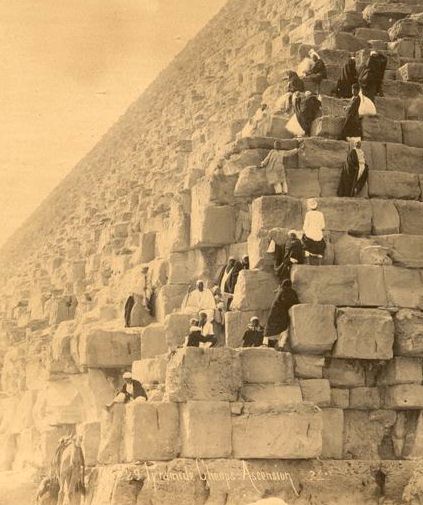 Close up
even pyramids
can look like
other shapes
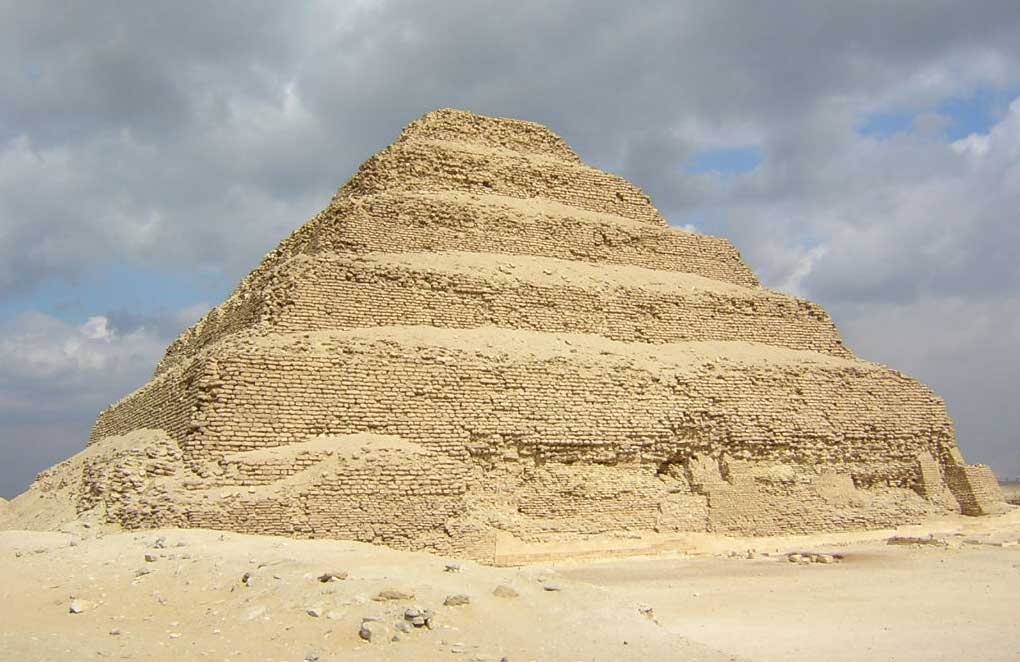 What shapes are these?
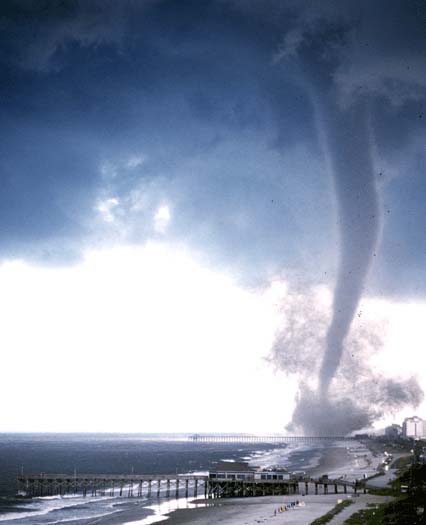 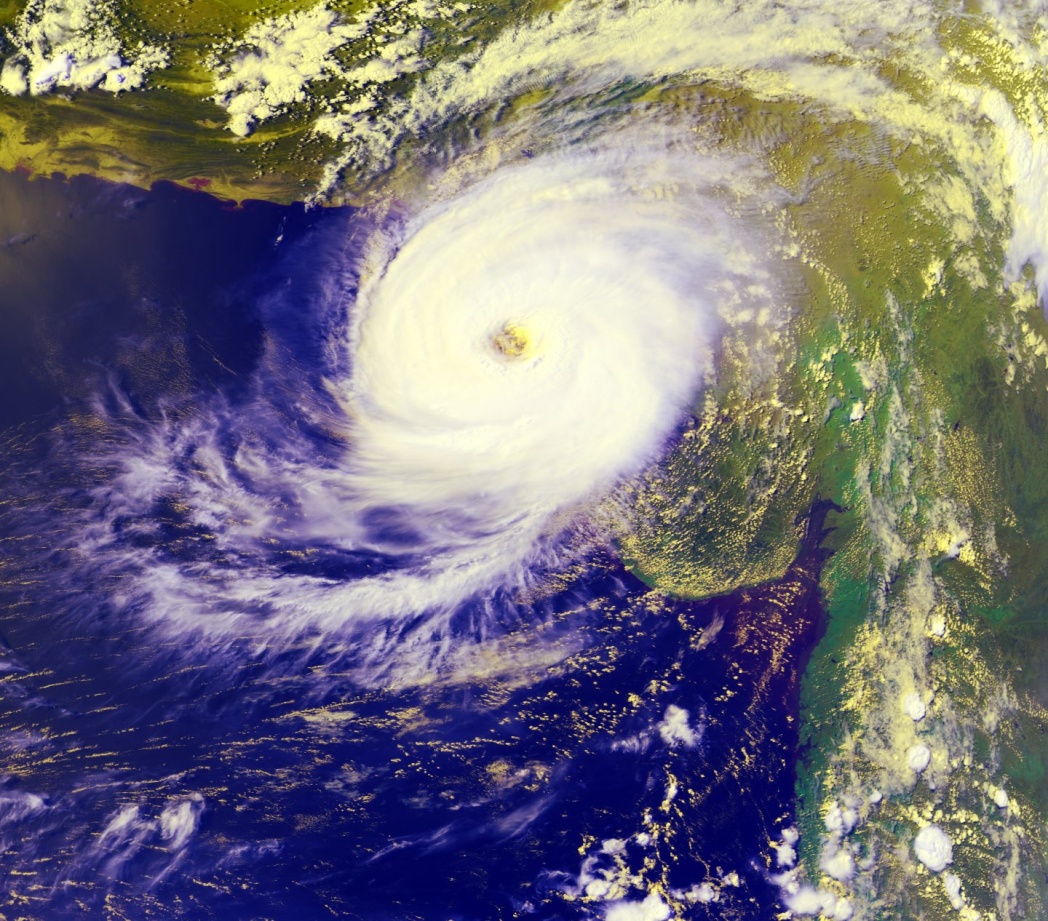 Or these?
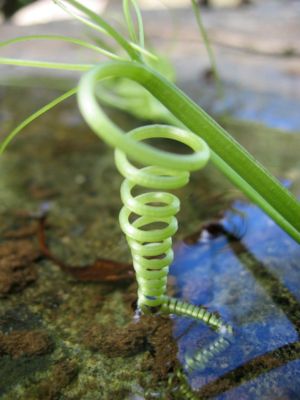 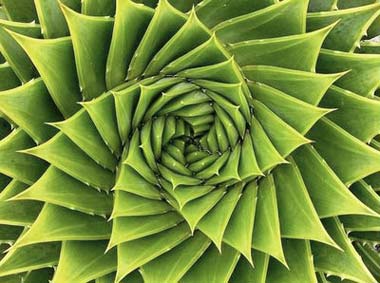 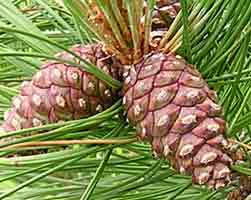 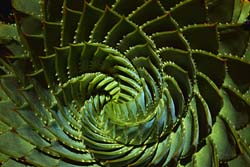 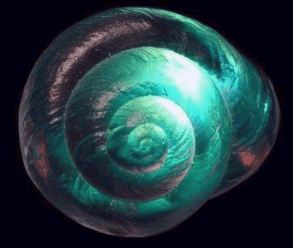 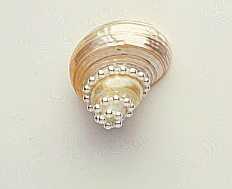 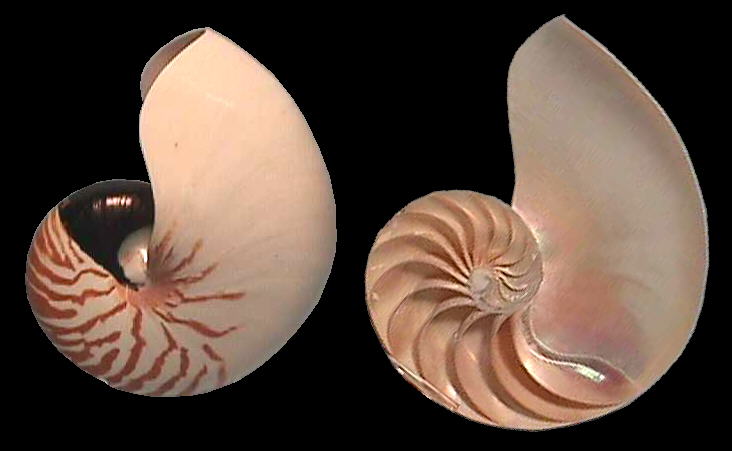 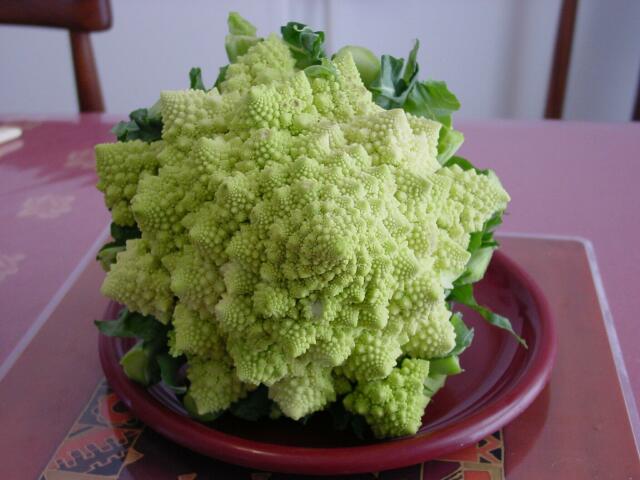 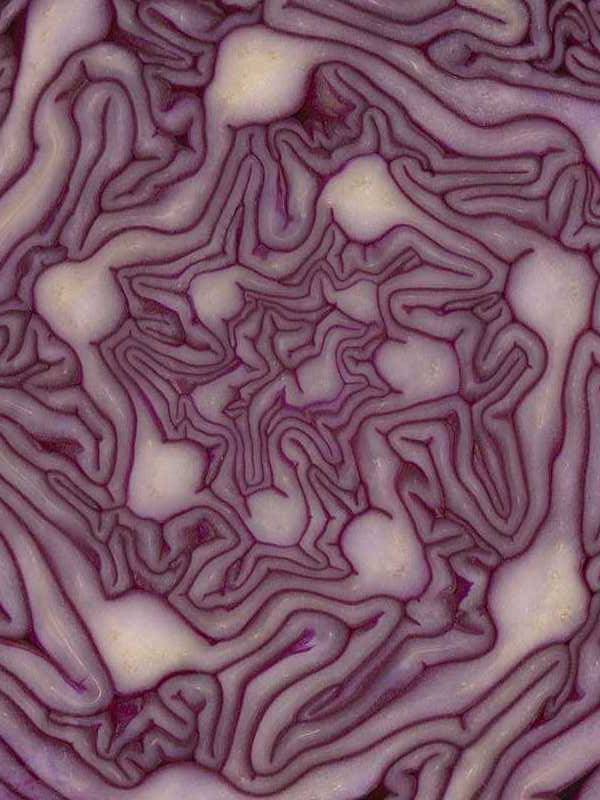 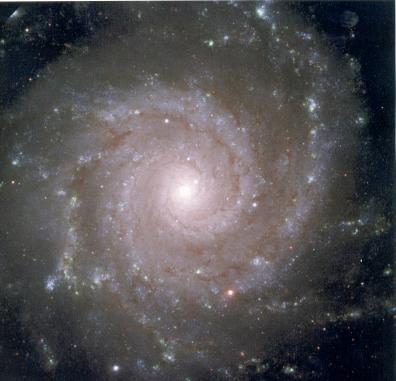 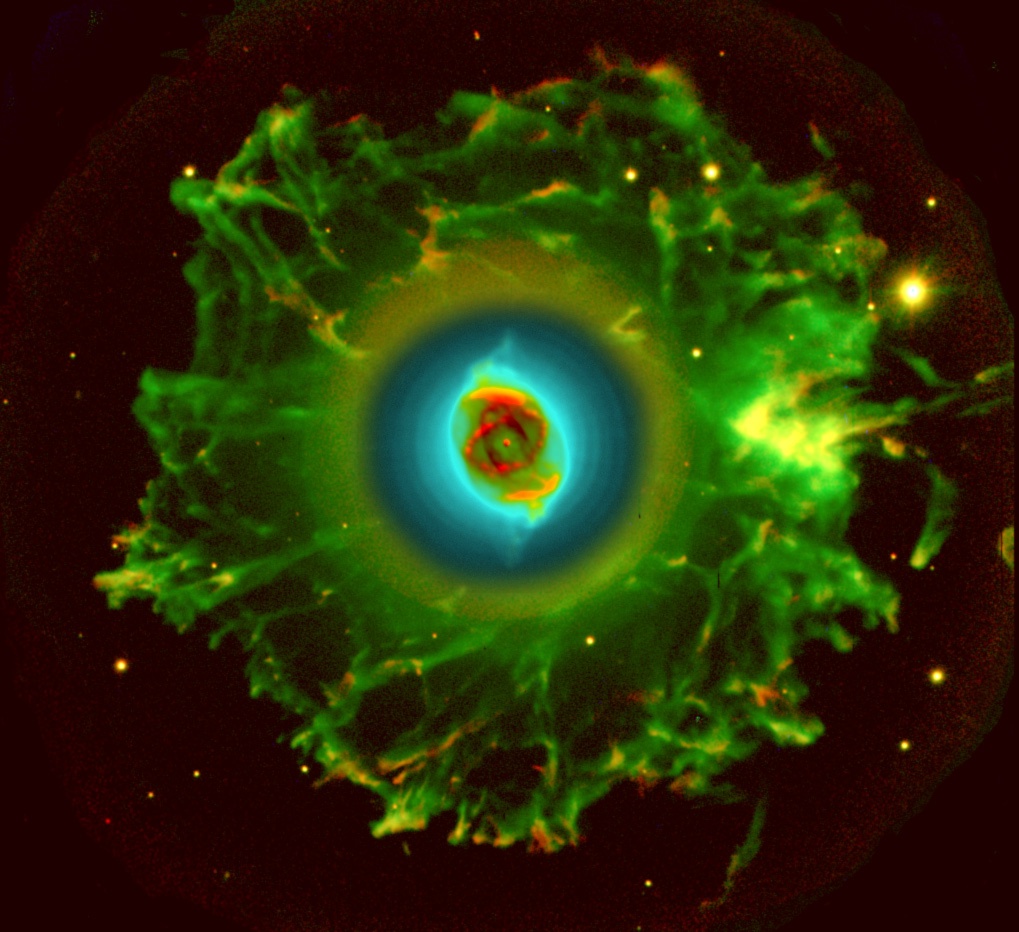 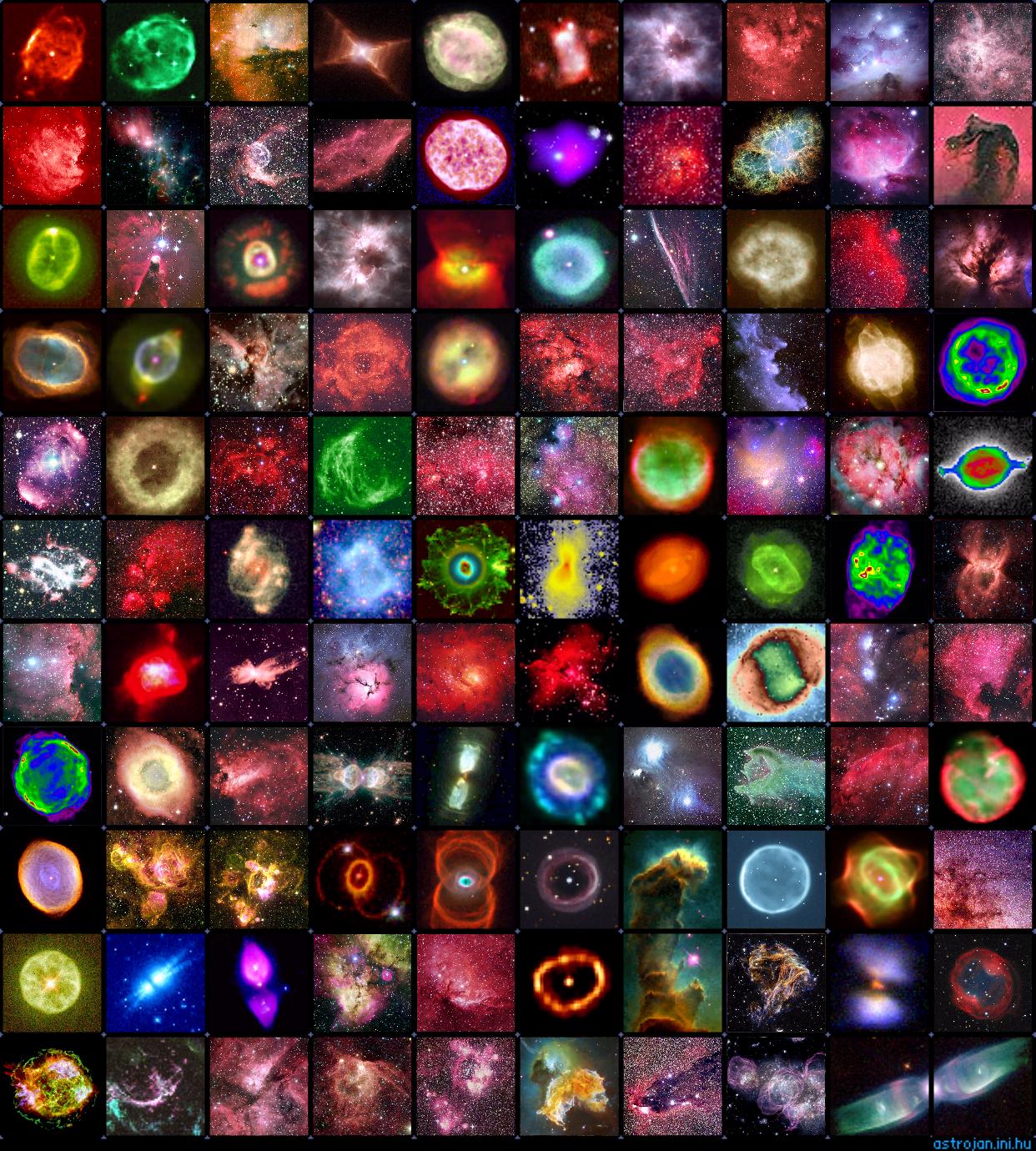 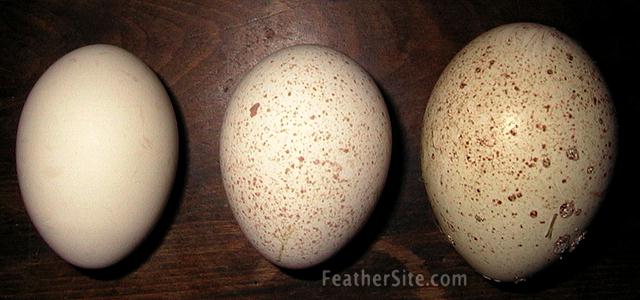 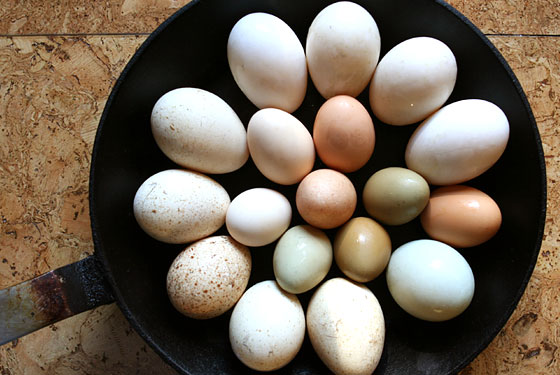 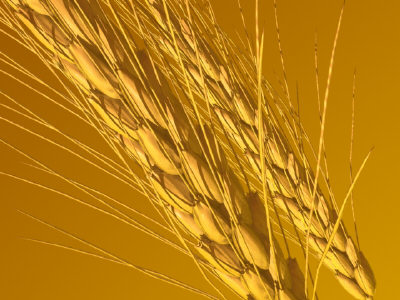 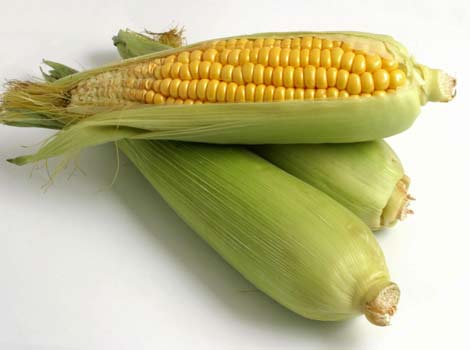 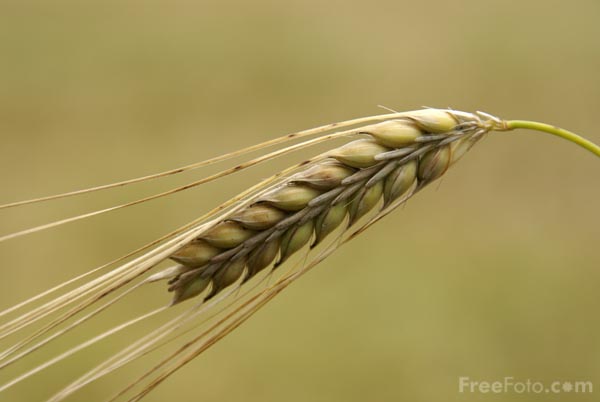 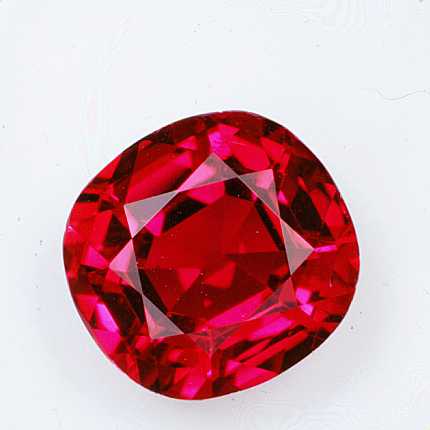 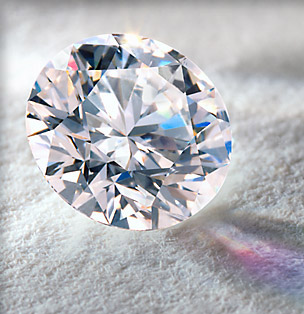 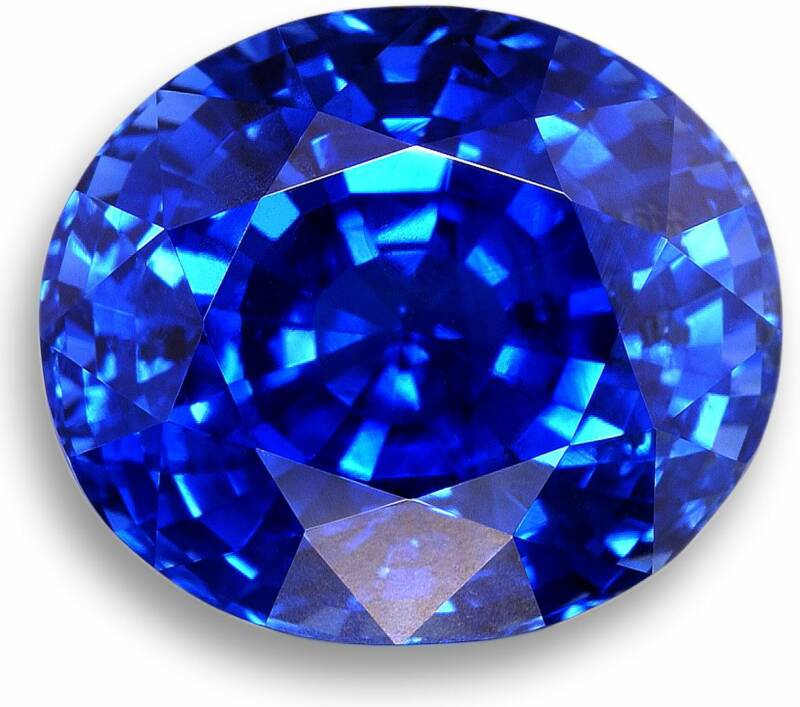 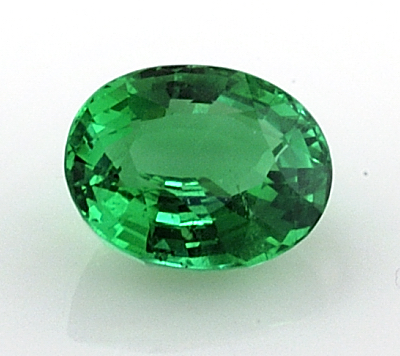 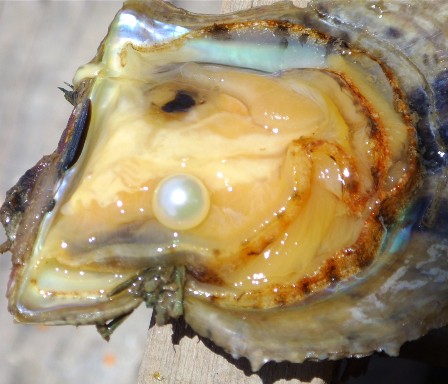 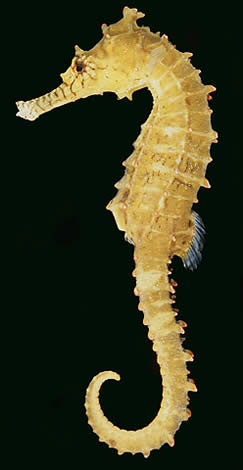 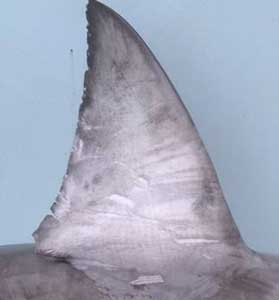 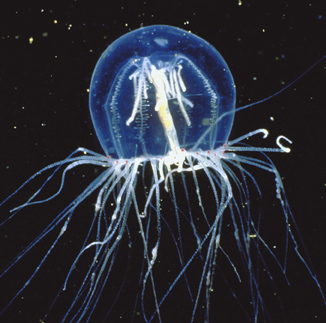 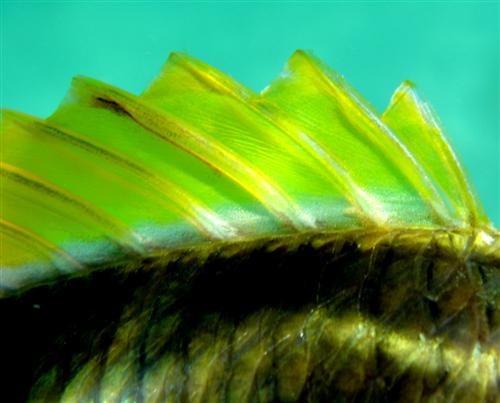 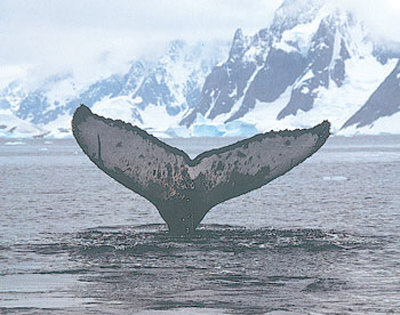 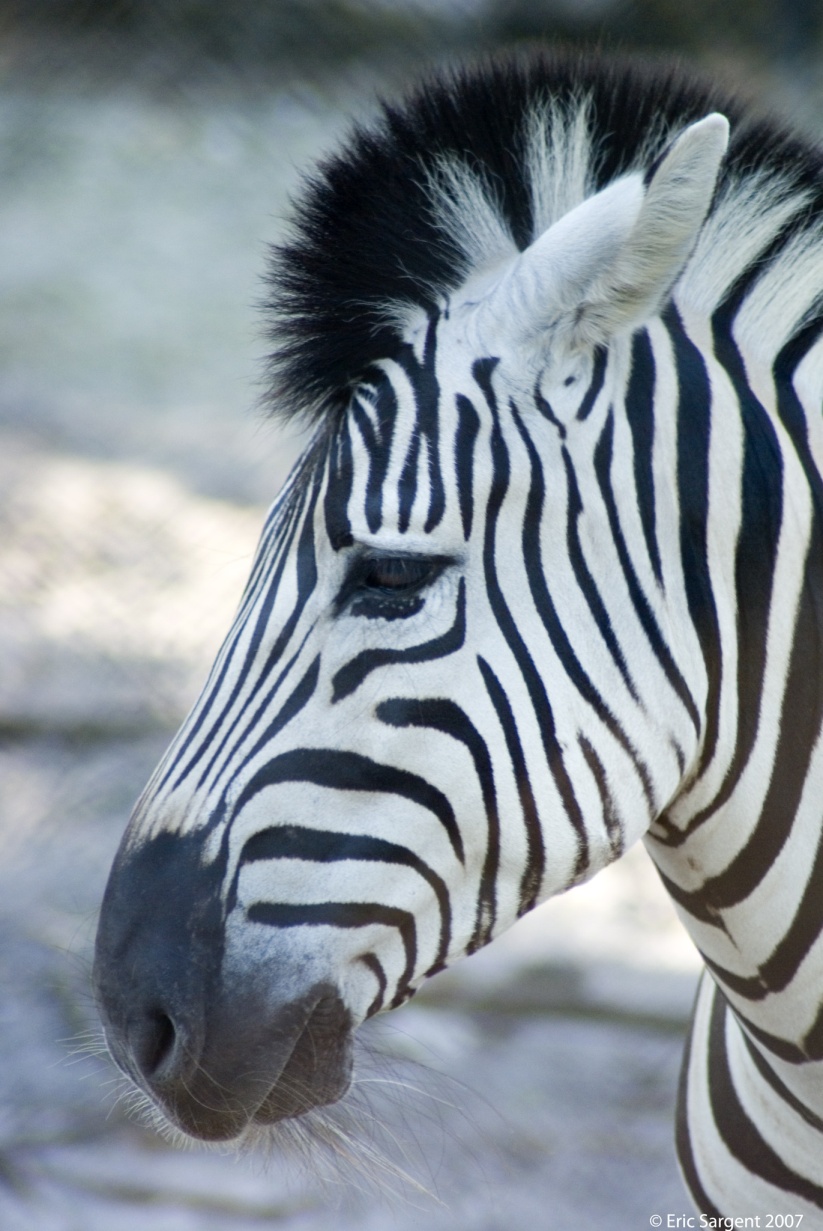 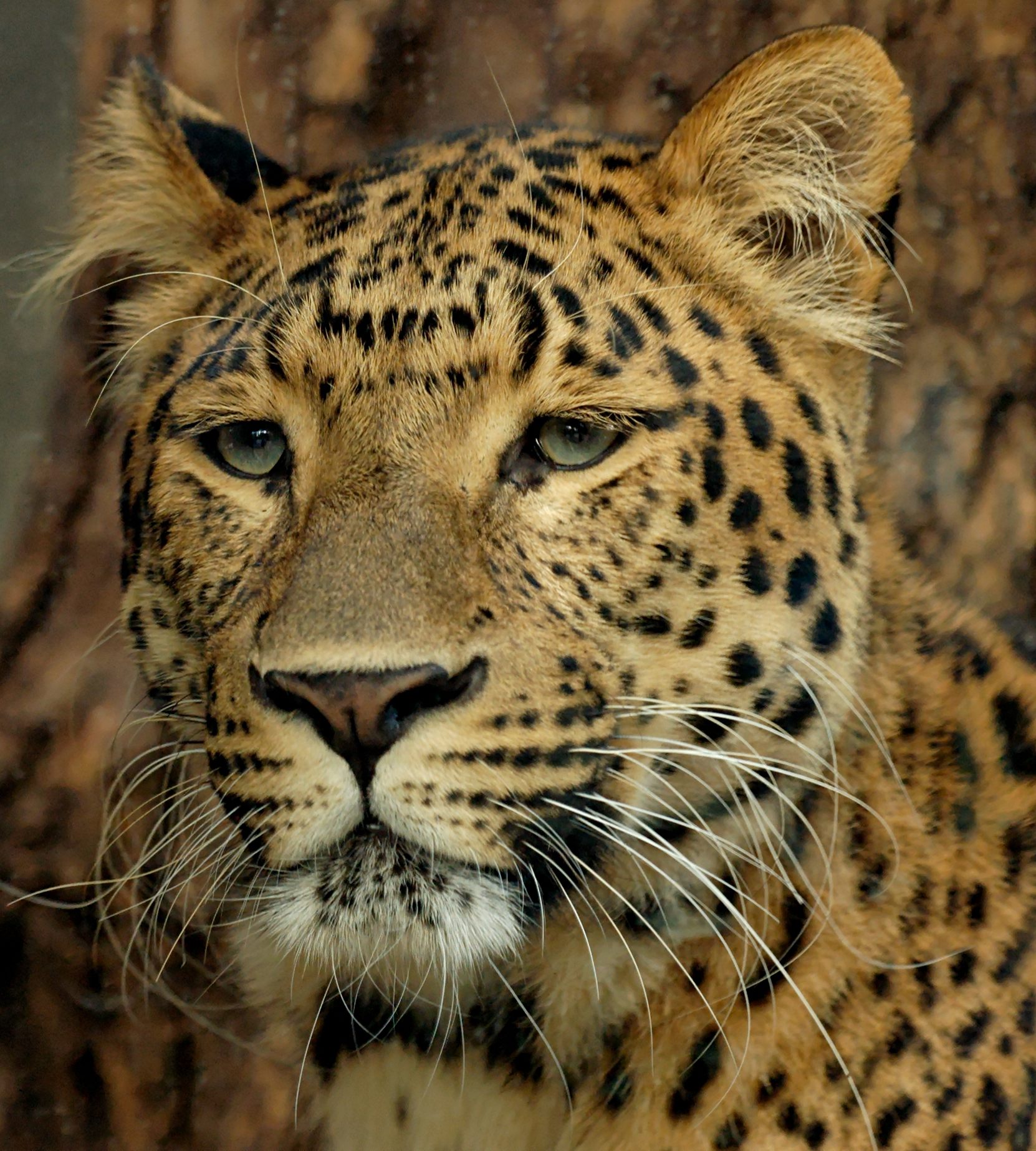 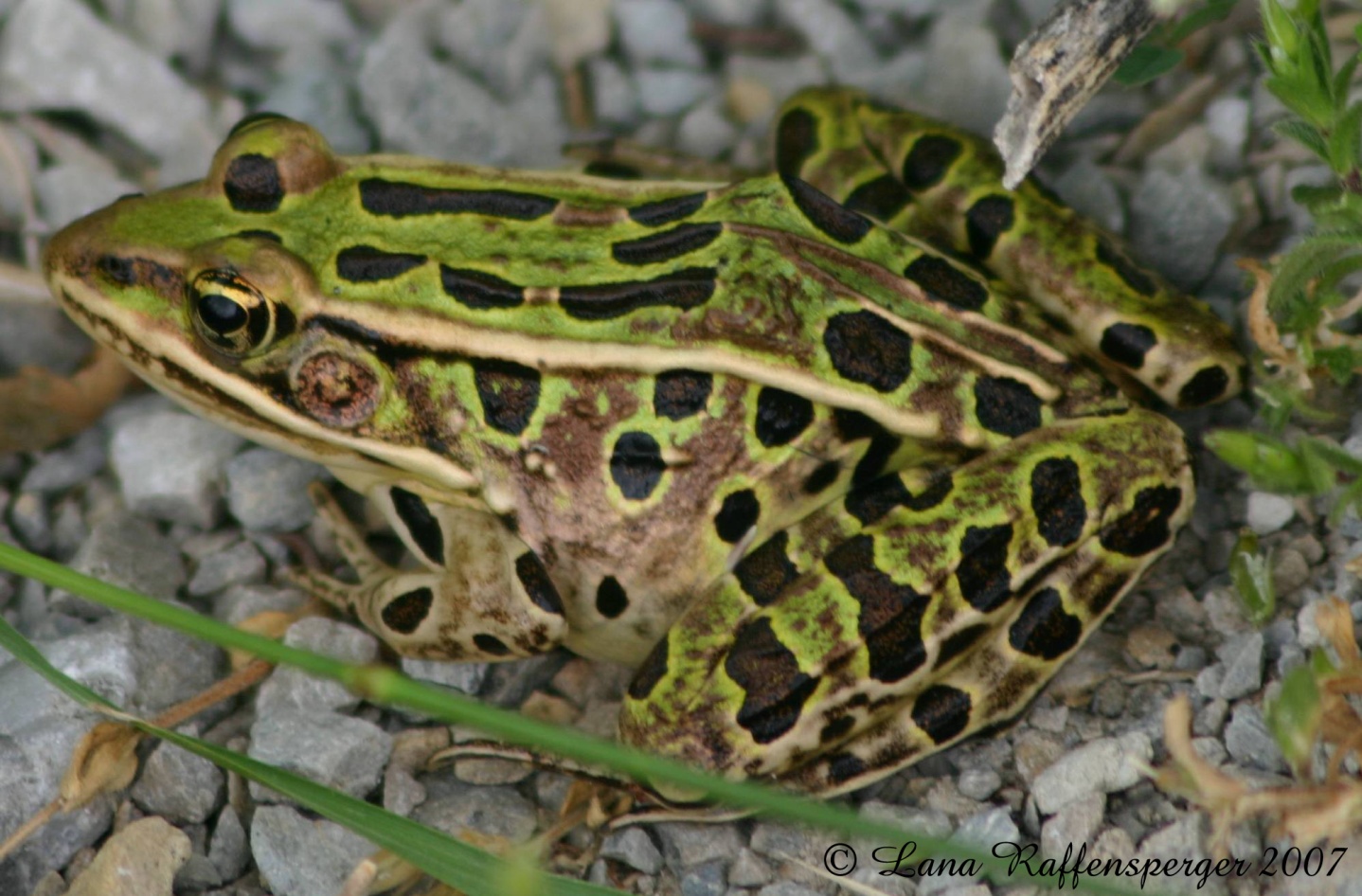 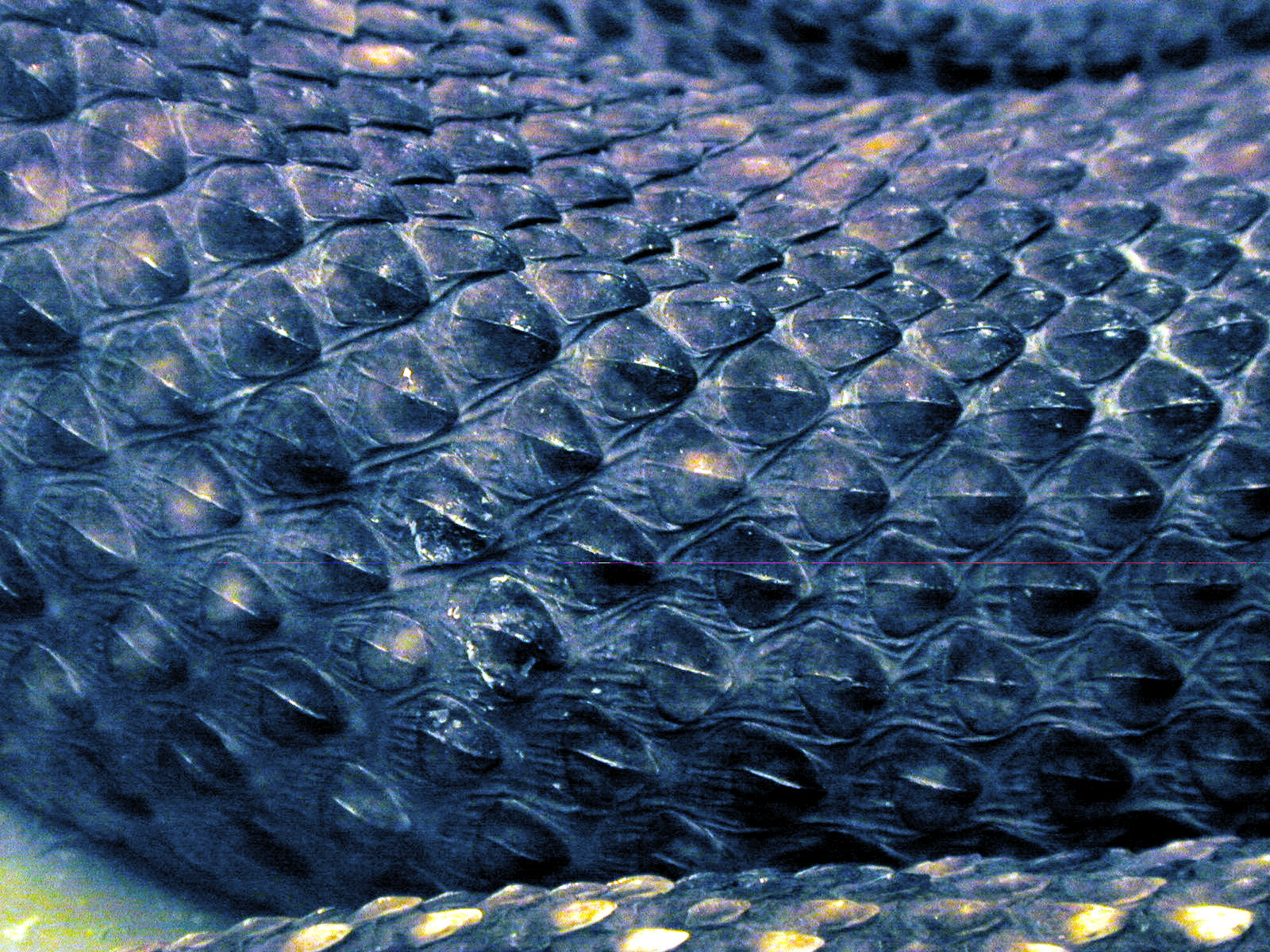 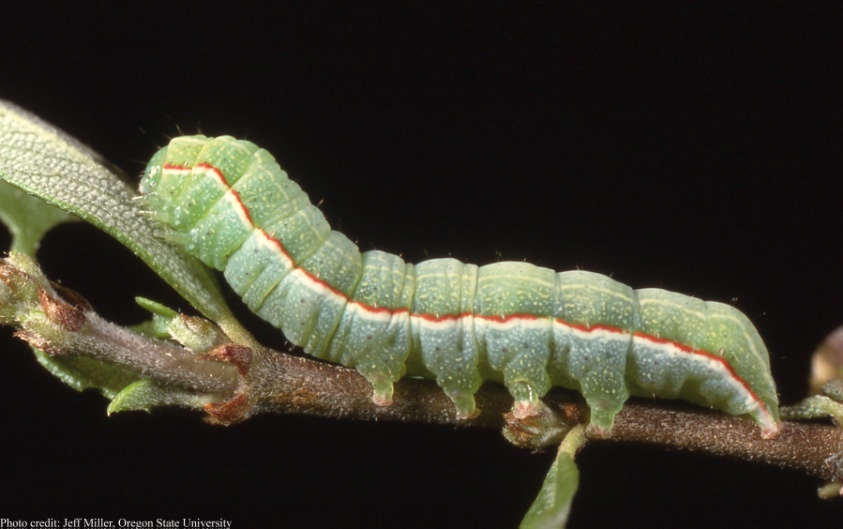 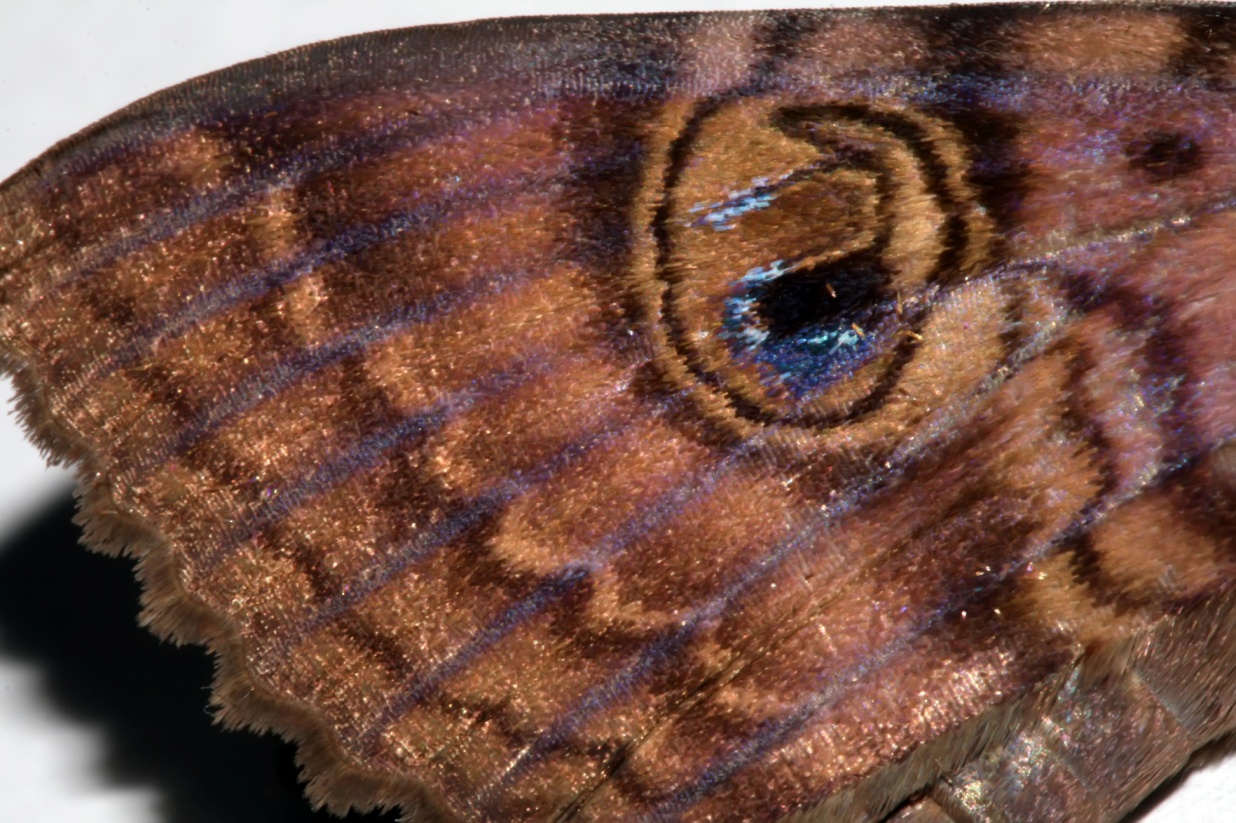 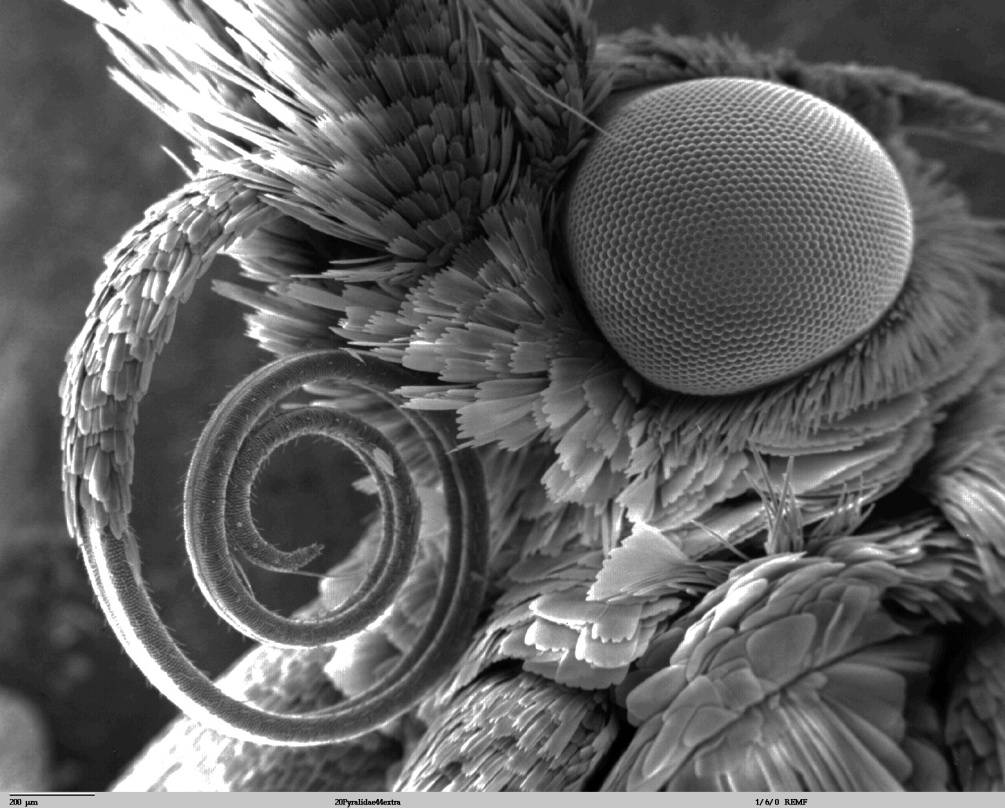 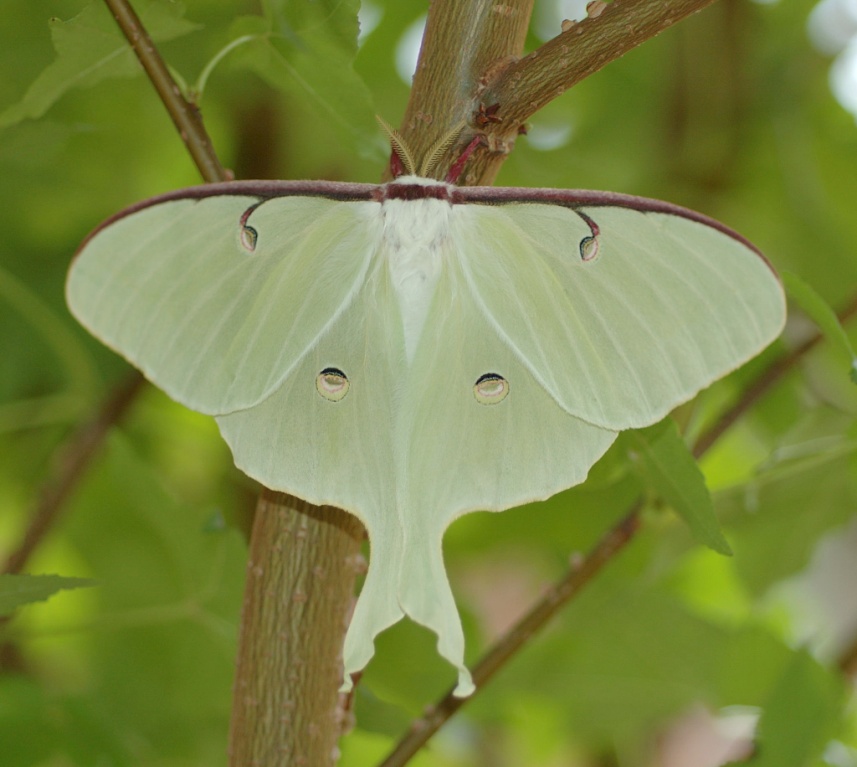 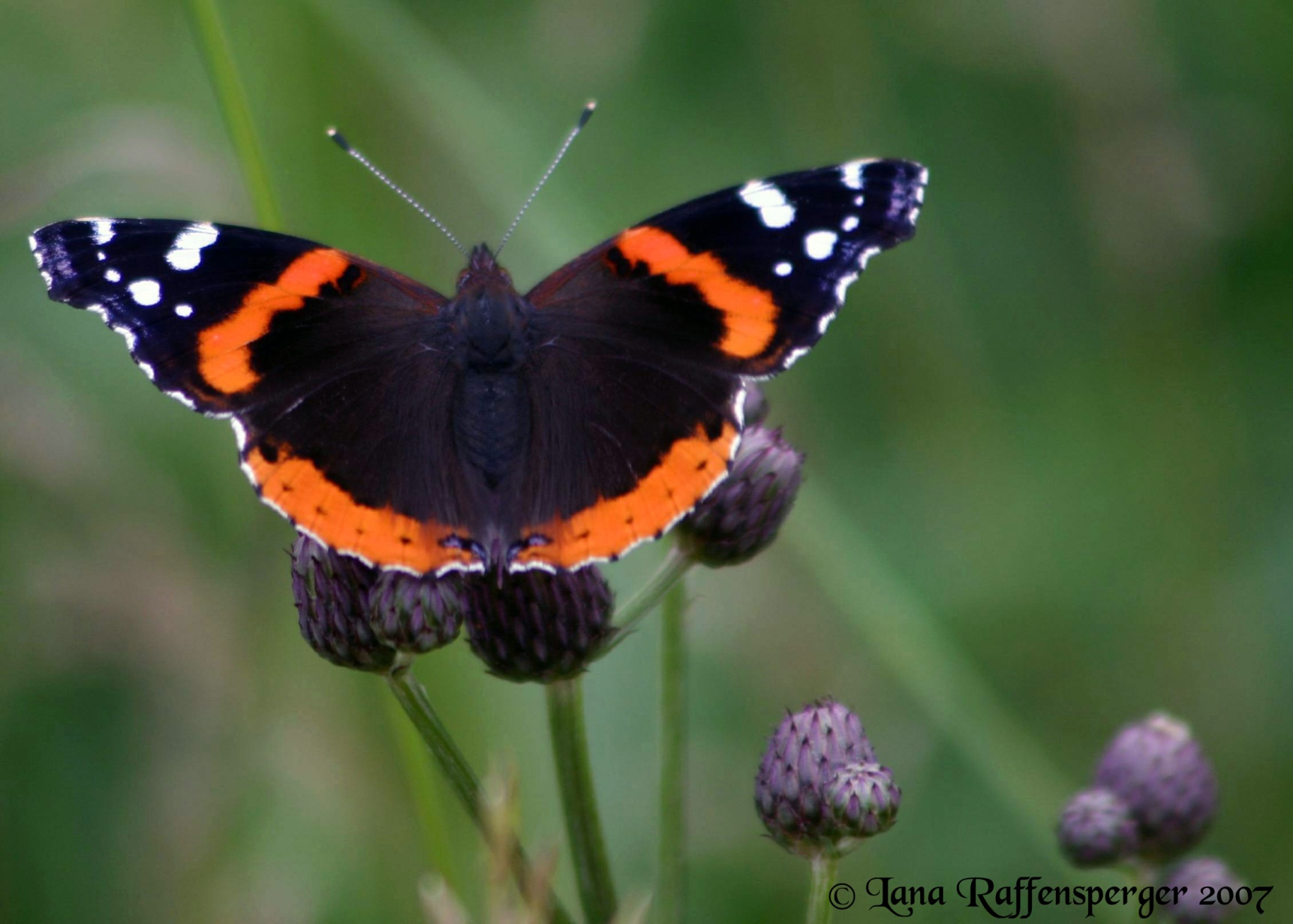 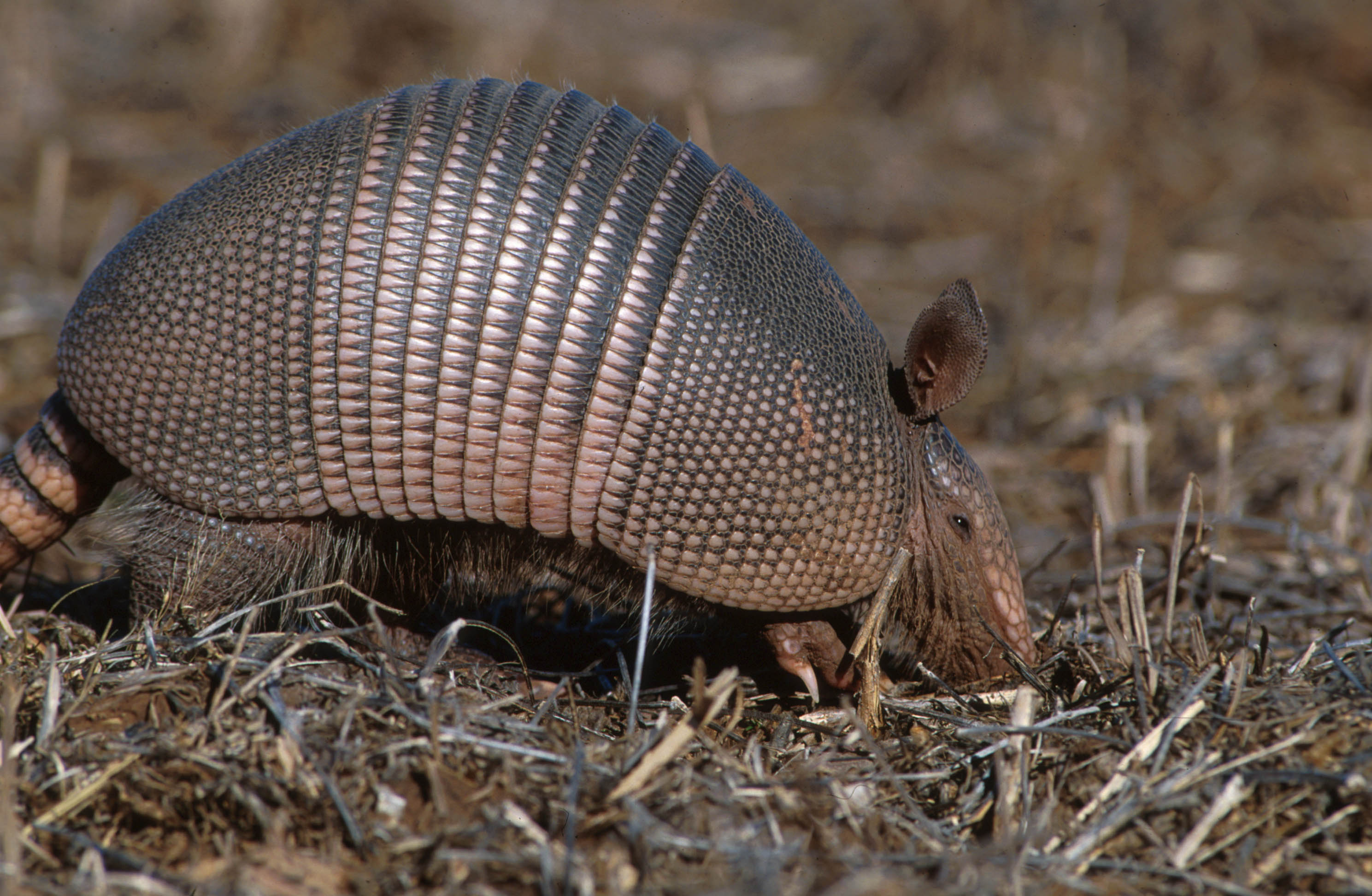 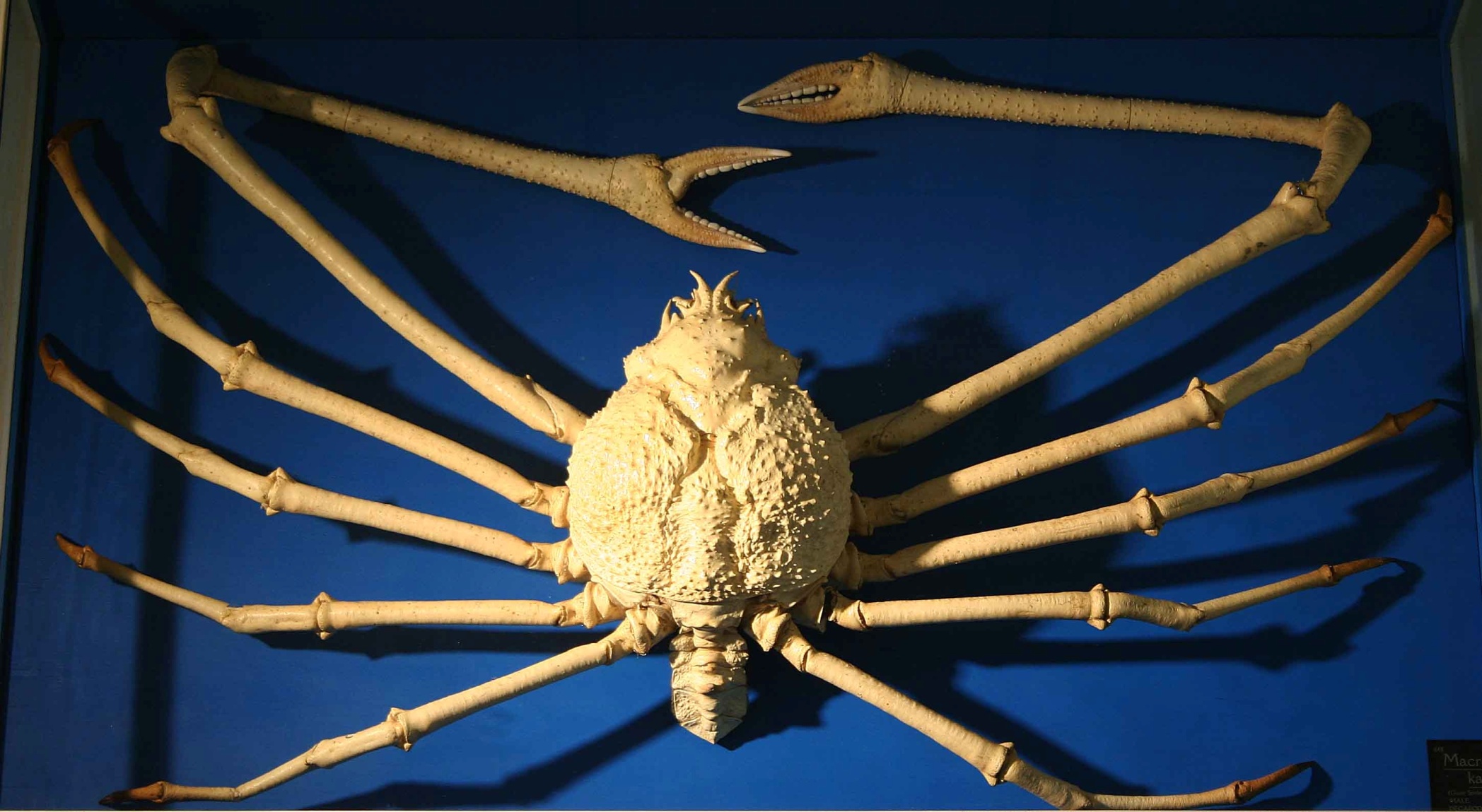 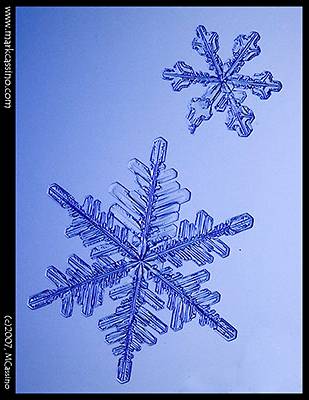 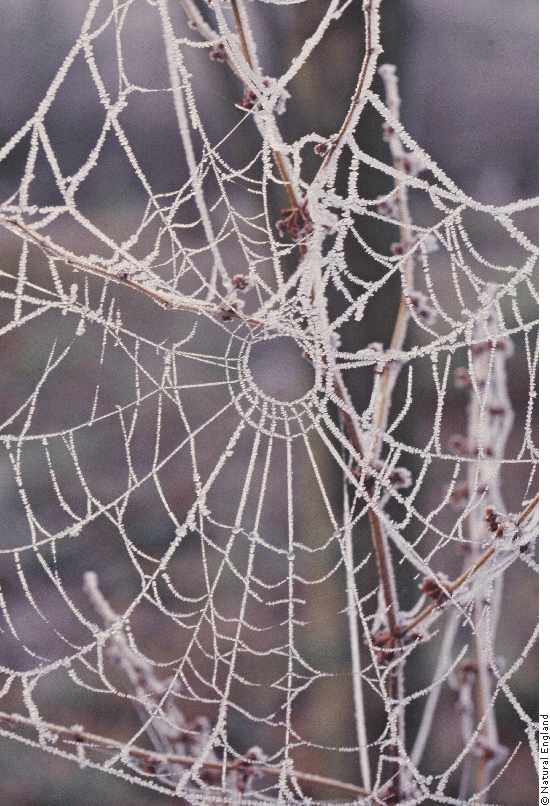 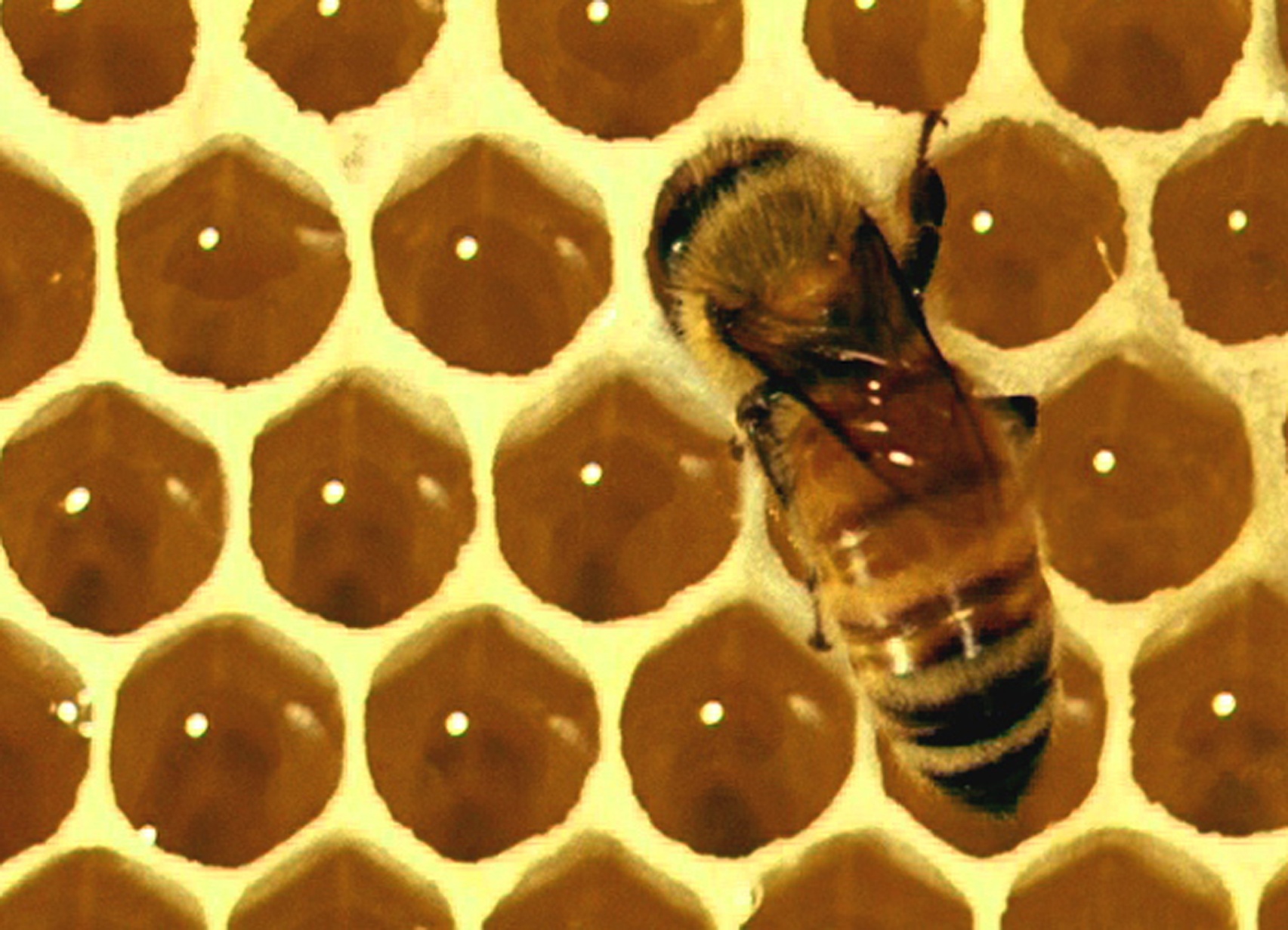 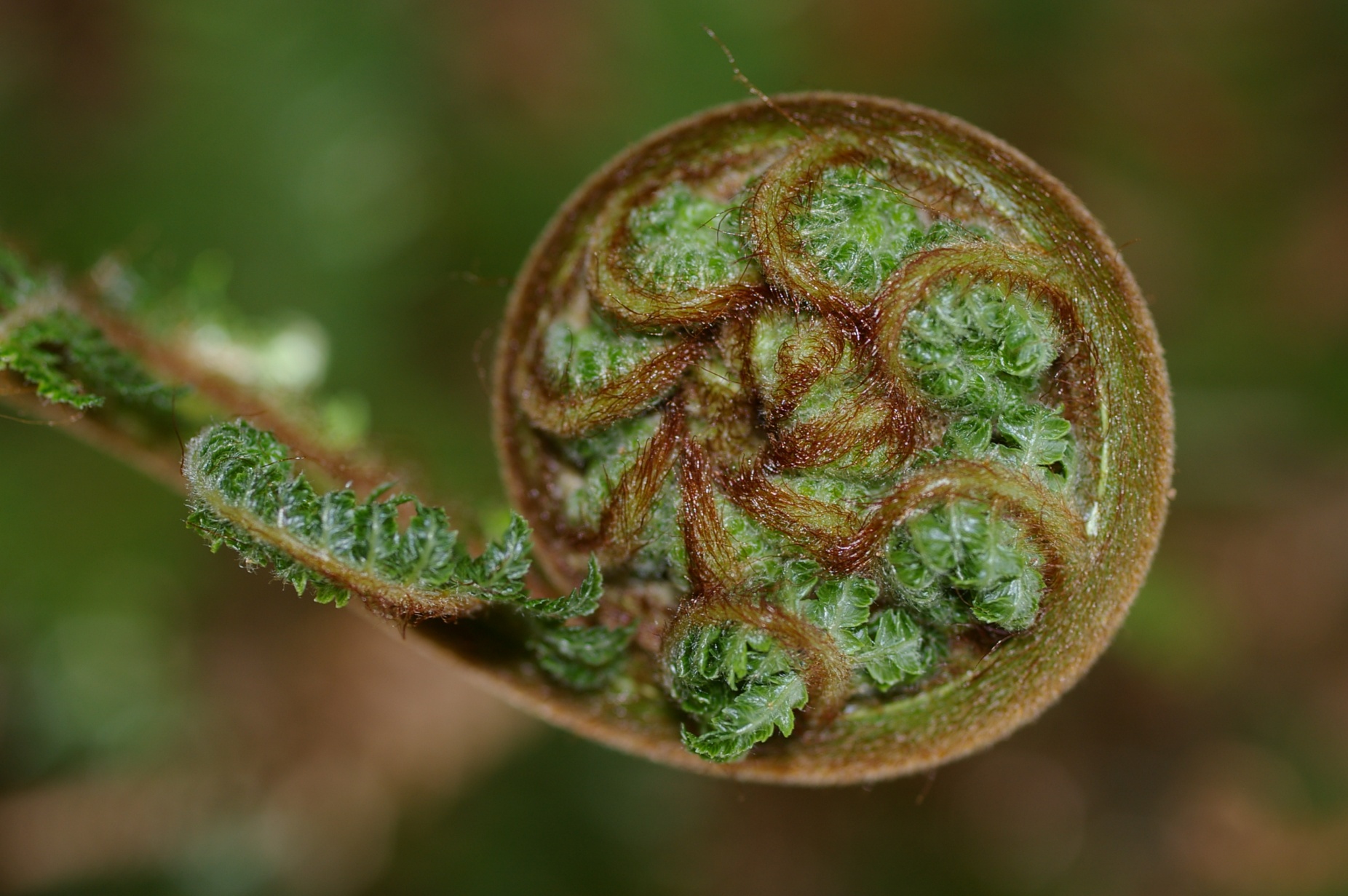